*YOU HAVE 3 MINUTES*
Objective:
I can tell time and express my daily routine





Vocab/Ideas:
How to tell time before the half hour (review)
How to tell time after the half hour 

Vámonos:
Next slide
VÁMONOS
Write the following digital times out in a complete Spanish sentence!
	A. 6:30 pm ____________________________________
B. 5:20 am ____________________________________
C. 1:15 pm ____________________________________
D. 3:05 am ____________________________________
E. 9:17pm ____________________________________
	F. 11:01 am ____________________________________
G. 12:00 pm ____________________________________
H. 2:11 am ____________________________________
I. 7:00 pm ____________________________________
J. 10:15 am ____________________________________
Son las seis y media de la noche.
Son las cinco y veinte de la mañana.
Es la una y cuarto de la tarde.
Son las tres y cinco de la mañana.
Son las nueve y diecisiete de la noche.
Son las once y una de la mañana.
Son las doce en punto/Es mediodía.
Son las dos y once de la mañana.
Son las siete en punto de la noche.
Son las diez y cuarto de la mañana.
AnunciosQuiz Thursday –A dayFriday- B- DayAsking others daily routineTime
TAREA
Study telling time and asking others daily routine for a quiz next class!!!

Review numbers in quizlet.
ACUÉRDENSE!!!
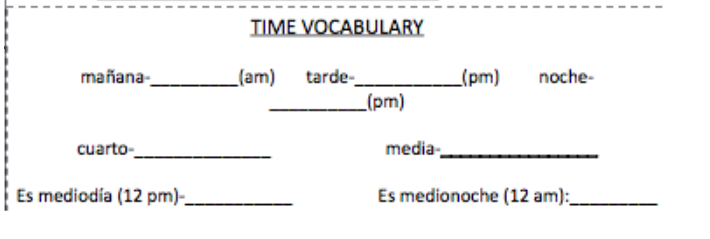 morning
afternoon
night
Quarter
 (15 mins.)
Half
 (30 mins.)
It’s noon.
It’s midnight.
LA HORA: AFTER THE HALF HOUR
Es la/ Son las + ______________ MENOS _____________
			           (hour + 1)		     (min. to the next hour)
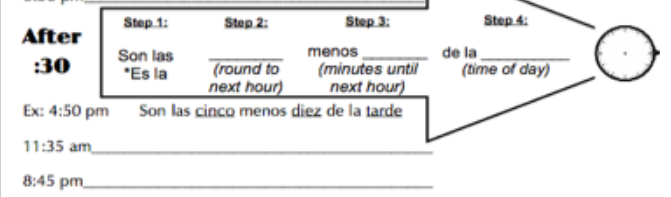 Son las doce menos veinticinco de la mañana.
Son las nueve menoscuarto de la noche.
EL RELOJ
EL RELOJ: LA HORA
En punto
Y cinco
Menos cinco
Menos diez
Y diez
Y
Menos quince/
Menos cuarto
Y quince/
Y cuarto
menos
Menos veinte
Y veinte
Menos veinticinco
Y veinticinco
Y treinta /
Y media
[Speaker Notes: Divide clock in half and have kids write “menos” on the left side. Explain this is a reference guide for them to use.]
EJEMPLOS
Write the following examples in your notes.
1. Write out IN SPANISH the digital time given to you.
7:55pm
Son las ocho menos cinco de la noche.
Who can explain, in complete steps, how we got there?
2. Write out IN SPANISH the digital time given to you.
3:45am
Son las cuatro menos cuarto de la mañana.
Who can explain, in complete steps, how we got there?
3. Write out IN SPANISH the digital time given to you.
11:50pm
Son las doce menos diez de la noche.
Who can explain, in complete steps, how we got there?
How to say “At a certain Time”
Step 1:				Step 2:				Step 3:	       		Step 4:

A la*														
A las	                      		Follow normal steps 2-4 										

*Use “A la” if the time is between 12:31 and 1:30
Example: I wake up at 6:00 AM.
Me despierto a las seis en punto de la mañana.
I go to school at 9:15 AM.
 
I brush my teeth at 12:50 PM.
Me voy para la escuela a las nueve y quince/cuarto de la mañana
Me cepillo los dientes a la una menos diez de la tarde
Group Practice
Pizarritas
1:
I dry myself off at 5:30 PM
Me seco a las cinco y media/treinta de la noche.
2:
I say goodbye to my family at 1:00PM
Me despido de mi familia a la una en punto de la tarde
3:
I wash my face at 7:35PM
Me lavo la cara a las ocho menos veinticinco de la noche
4:
I lay down at 11:45 PM
Me acuesto a las doce menos quince/cuarto de la noche
5:
I eat breakfast at 8:10AM
Yo como el desayuno a las ocho y diez de la mañana
6:
I bathe at 1:22 PM
Me baño a la una y veintidós de la tarde.
7:
I dry off my hair at 4:15PM
Me seco el pelo a las cuatro y quince/cuarto de la tarde
Kahoot Time
INDIVIDUAL WORK
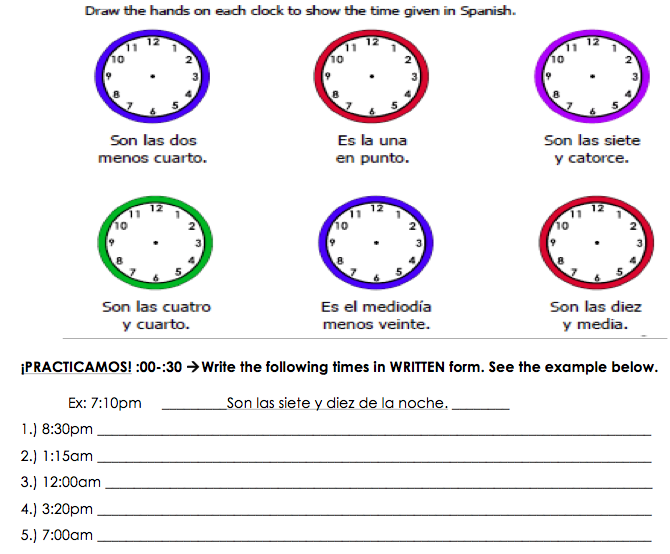 Son las ocho y media de la noche.
Es la una y cuarto (quince) de la mañana.
Es medianoche. / Son las doce en punto de la mañana.
Son las tres y veinte de la tarde.
Son las siete en punto de la mañana.
[Speaker Notes: Not all are included—take questions on the rest of the pages]